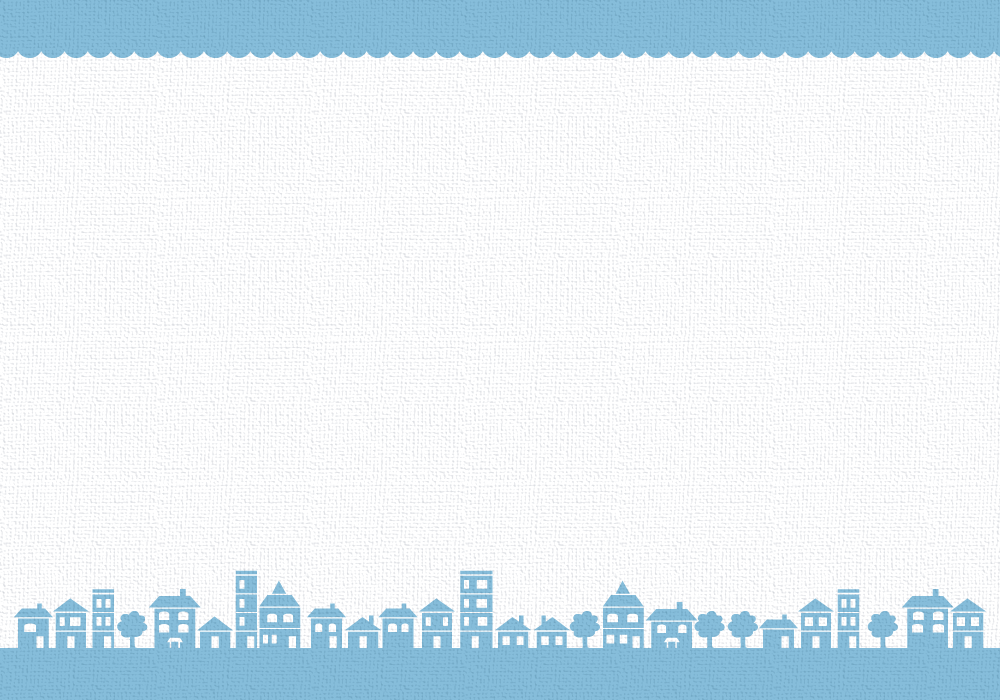 就労移行支援事業所ワークイズ
FAX：03-6715-9162
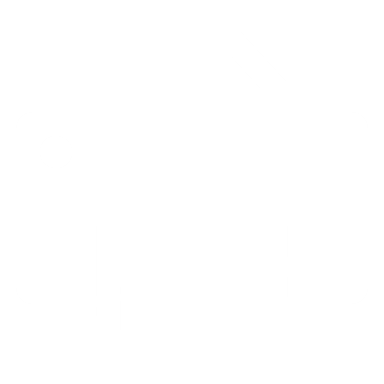 予約制
参加無料
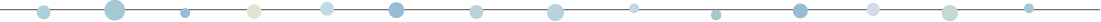 個別相談・体験会　定員4名　FAXご予約申込みフォーム
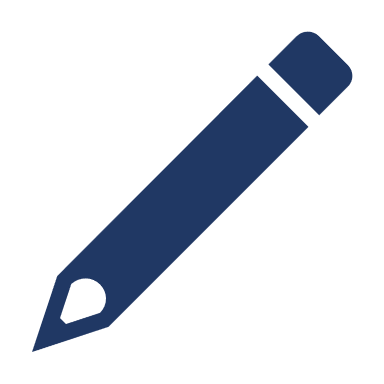 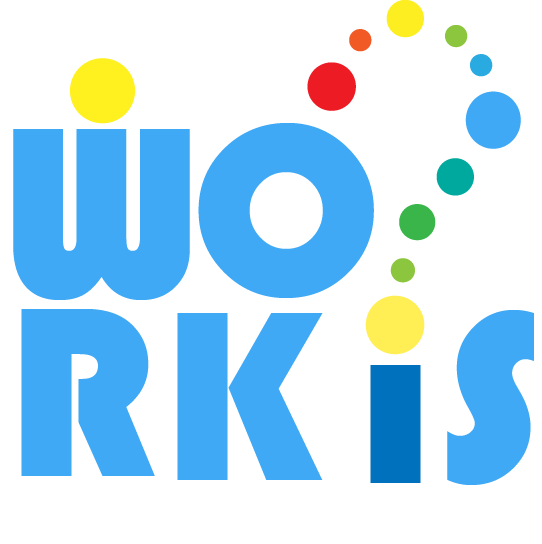 個別相談・体験会には18歳以上であればどなたでも参加可能です
障がい者手帳・受給者証の有無は問いません
診断されていない方も参加いただけます
時間はおおよそ60分です
運営会社㈱D＆Iのサービスについてもご説明可能です
就労移行支援事業所
ワークイズ
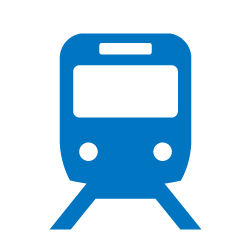 アクセス：蒲田駅から徒歩1分
JR京浜東北線「蒲田駅」東口 徒歩１分
京急線「京急蒲田駅」徒歩７分
運営会社　株式会社D&Iディーアンドアイ
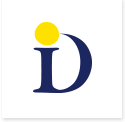 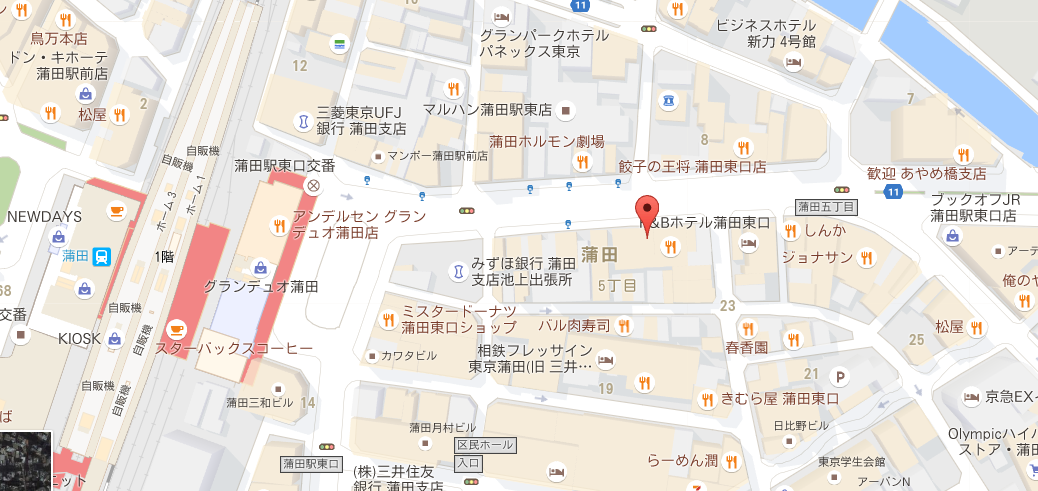 【サービス内容】
　●障がい者求人サイト「BABナビ」運営
　●障がい者職業紹介「BABナビ エージェント」
   ●障がい者就職イベント「BABカンファレンス」
   ●放課後等デイサービス「テラコヤキッズ」
   ●個別指導・ライフスキル学習「情熱！テラコヤ塾」
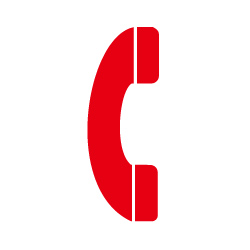 電話：03-6715-9161　　　　メール：workis@d-and-i.jp
※お電話・メールでの
申し込みはこちら⇒
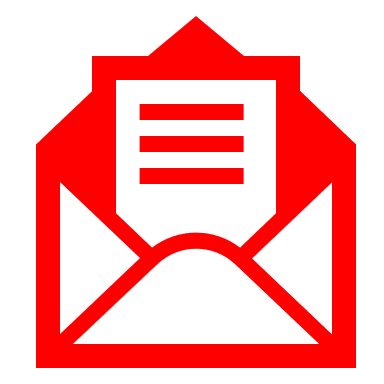 就労移行支援事業所ワークイズ　〒144-0052 東京都大田区蒲田5-18-5 下川ビル501